ГЕОМЕТРИЯ
8 класс
ТЕМА: 
СЛОЖЕНИЕ И ВЫЧИТАНИЕ ВЕКТОРОВ
ПРОВЕРКА САМОЯТОЯТЕЛЬНОЙ РАБОТЫ
СЛОЖЕНИЕ ВЕКТОРОВ
СЛОЖЕНИЕ ВЕКТОРОВ
СЛОЖЕНИЕ ВЕКТОРОВ
СЛОЖЕНИЕ ВЕКТОРОВ
СЛОЖЕНИЕ ВЕКТОРОВ
СЛОЖЕНИЕ ВЕКТОРОВ
СЛОЖЕНИЕ ВЕКТОРОВ
Определение 1. 
Если сумма двух векторов равна нулевому вектору, то каждый из этих векторов называется противоположным другому.
РЕШЕНИЕ ЗАДАЧ
РЕШЕНИЕ ЗАДАЧ
Дано:
Построение:
у
z
х
х
x + y
x + z
ЗАДАНИЯ ДЛЯ САМОСТОЯТЕЛЬНОГО РЕШЕНИЯ
На стр. 84
Решить задачи № 3, 11
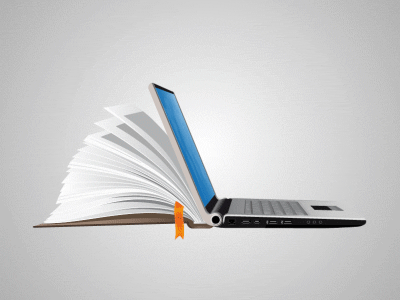